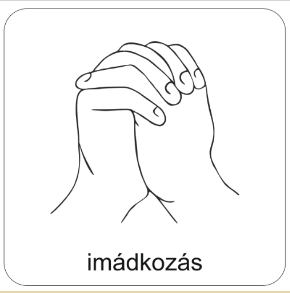 Jó Atyánk, Istenünk, te taníts bennünket,
Jézus Krisztus útján vezesd a lelkünket,
Szentlelked ereje növelje hitünket.
Ámen
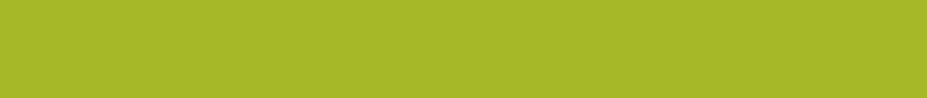 Jézus élete-Menekülés Egyiptomba
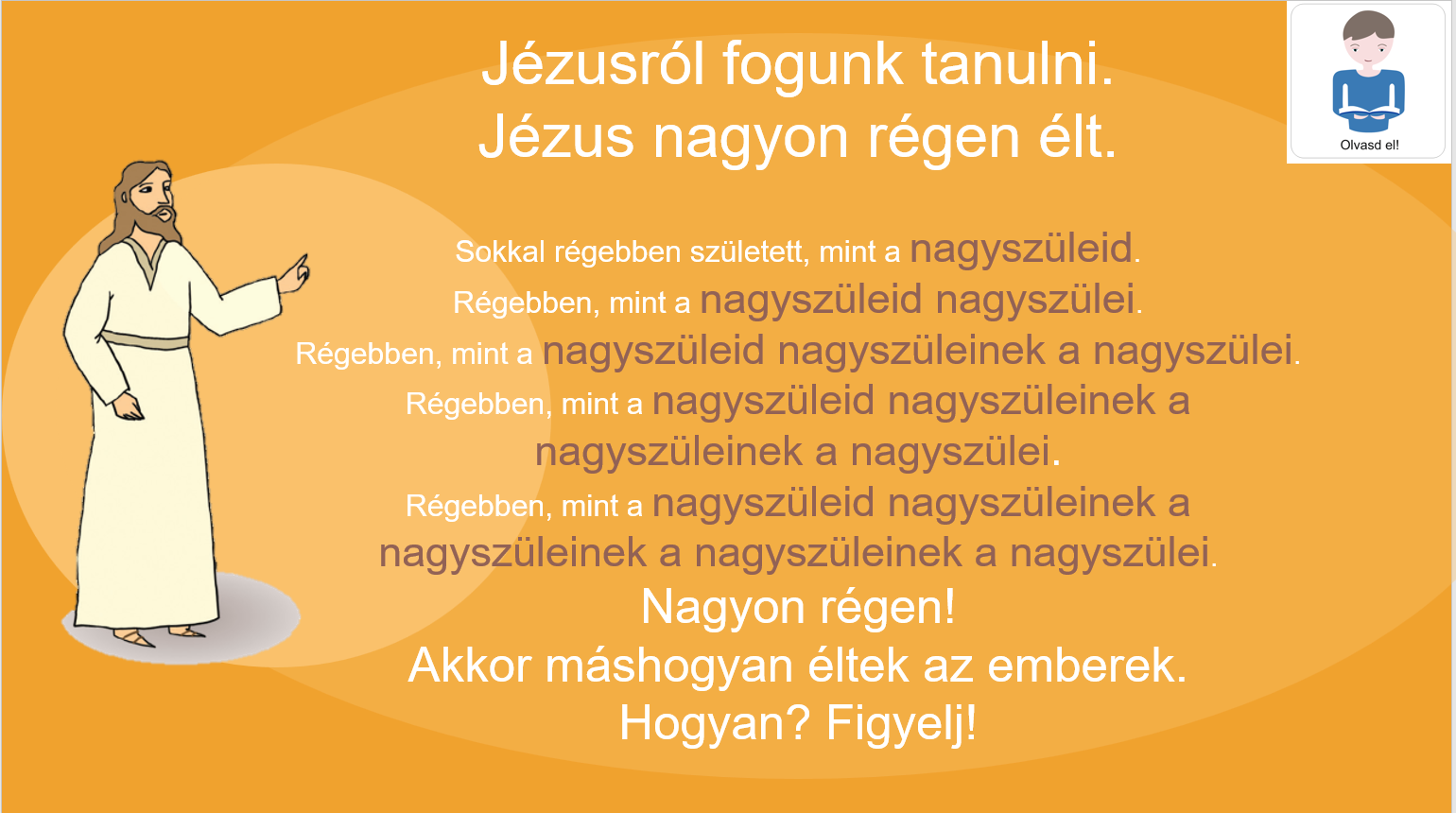 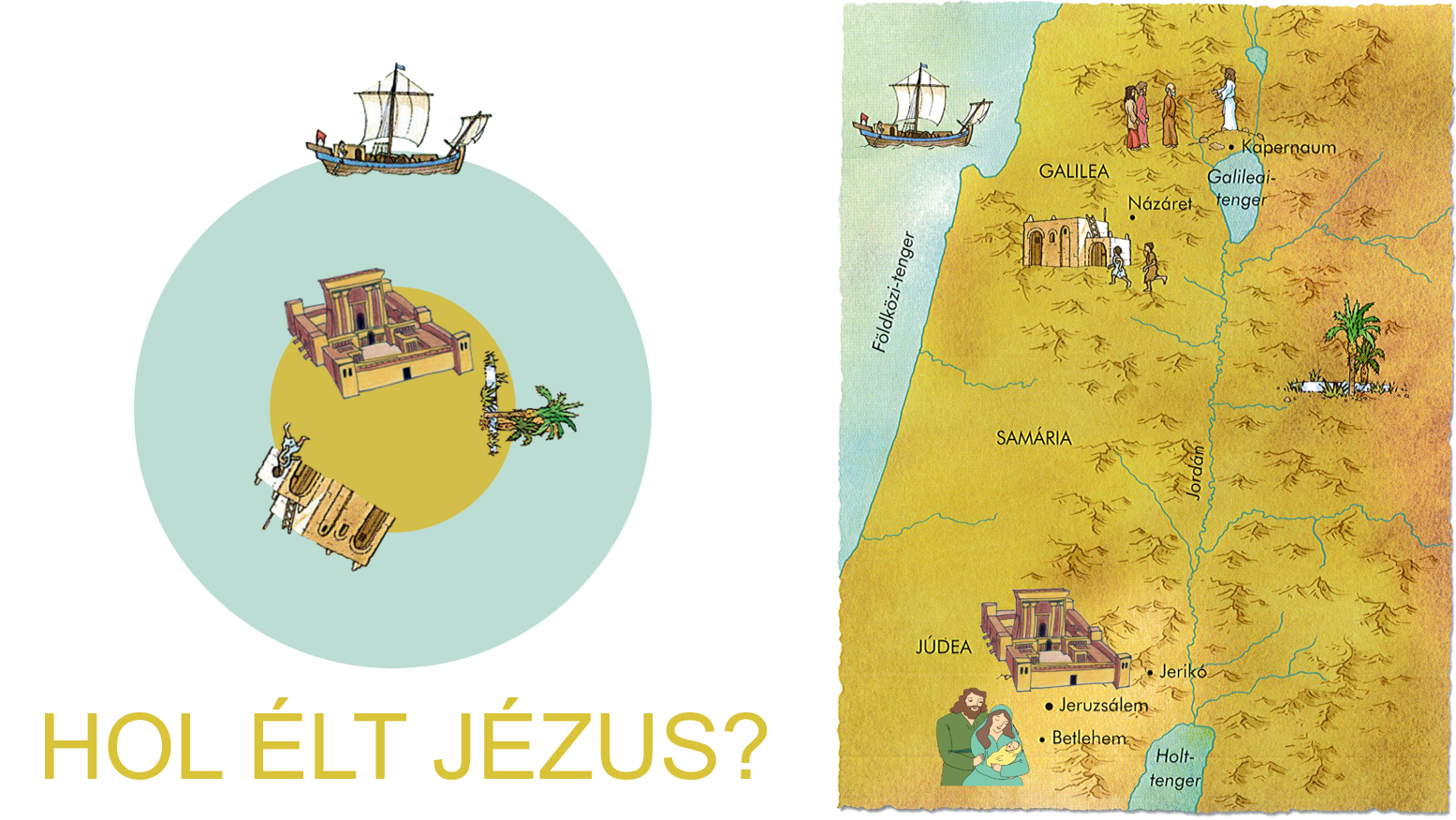 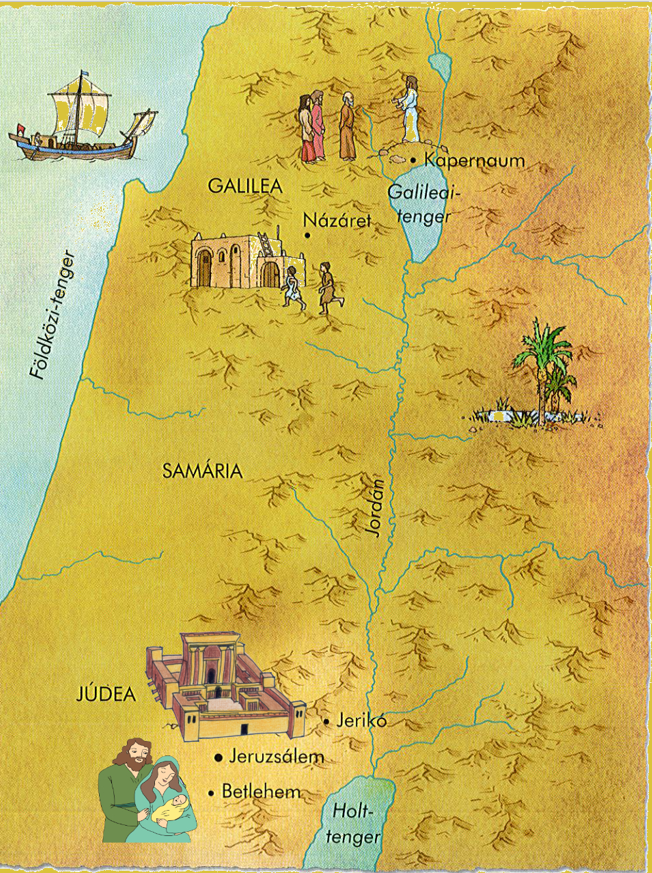 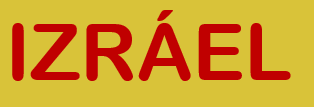 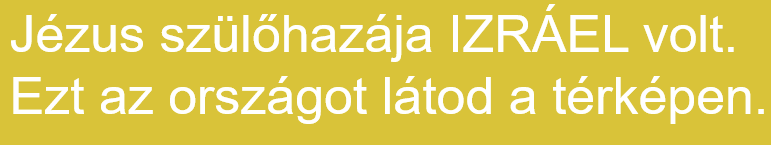 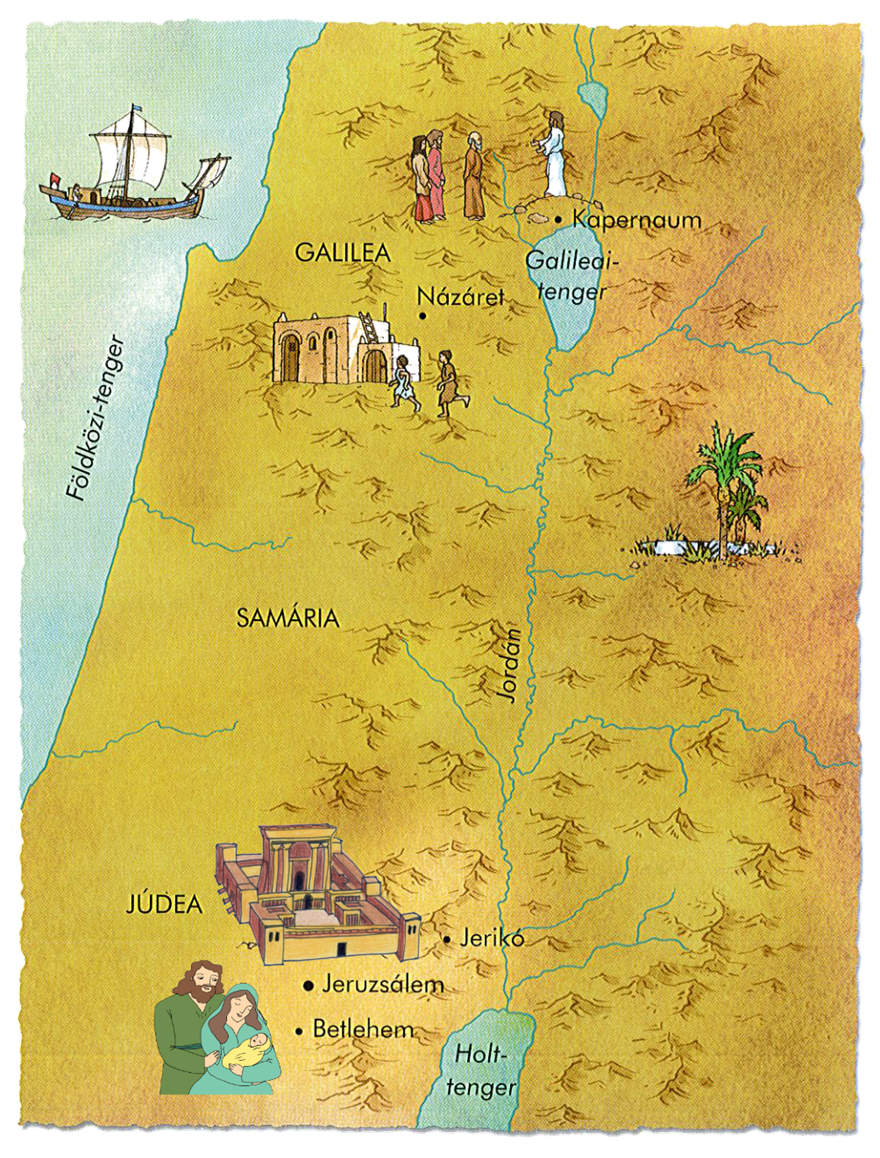 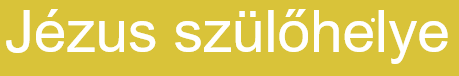 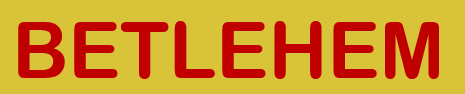 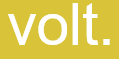 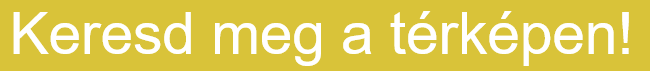 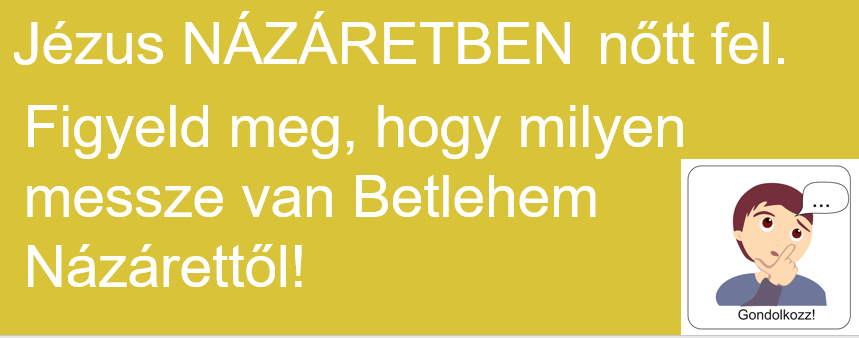 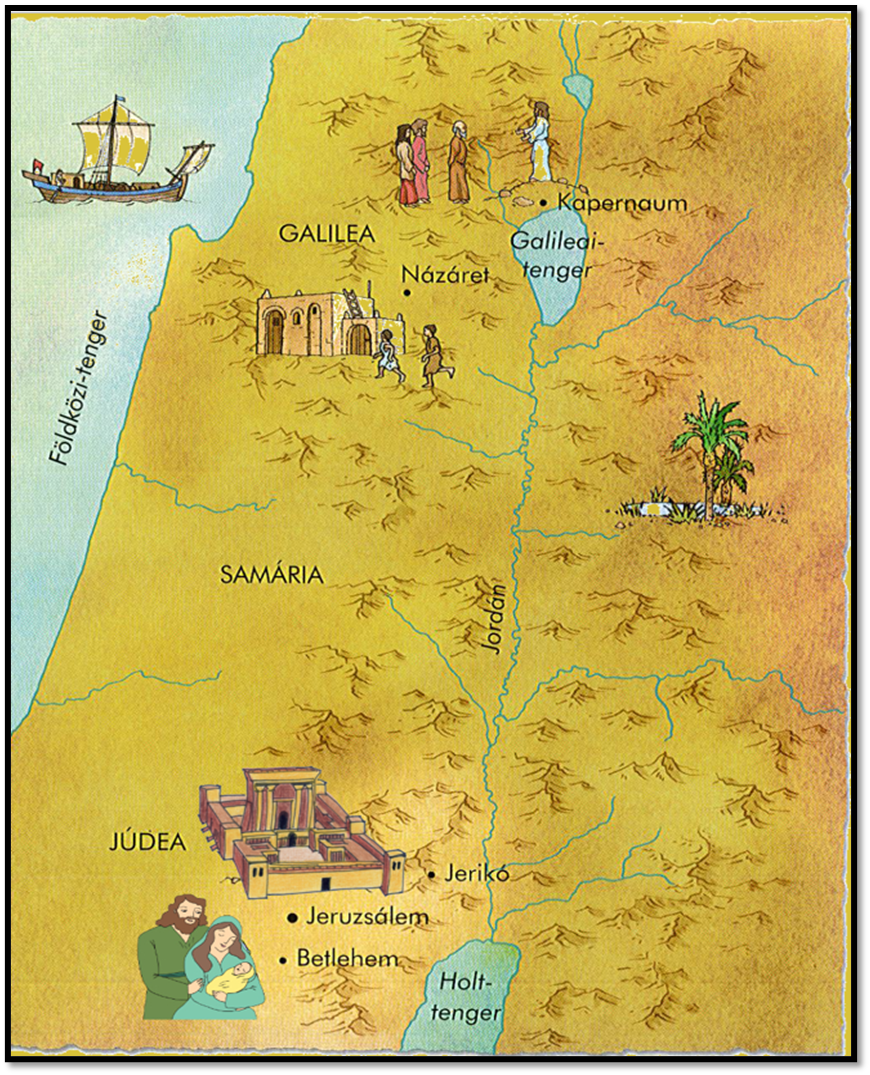 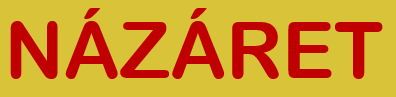 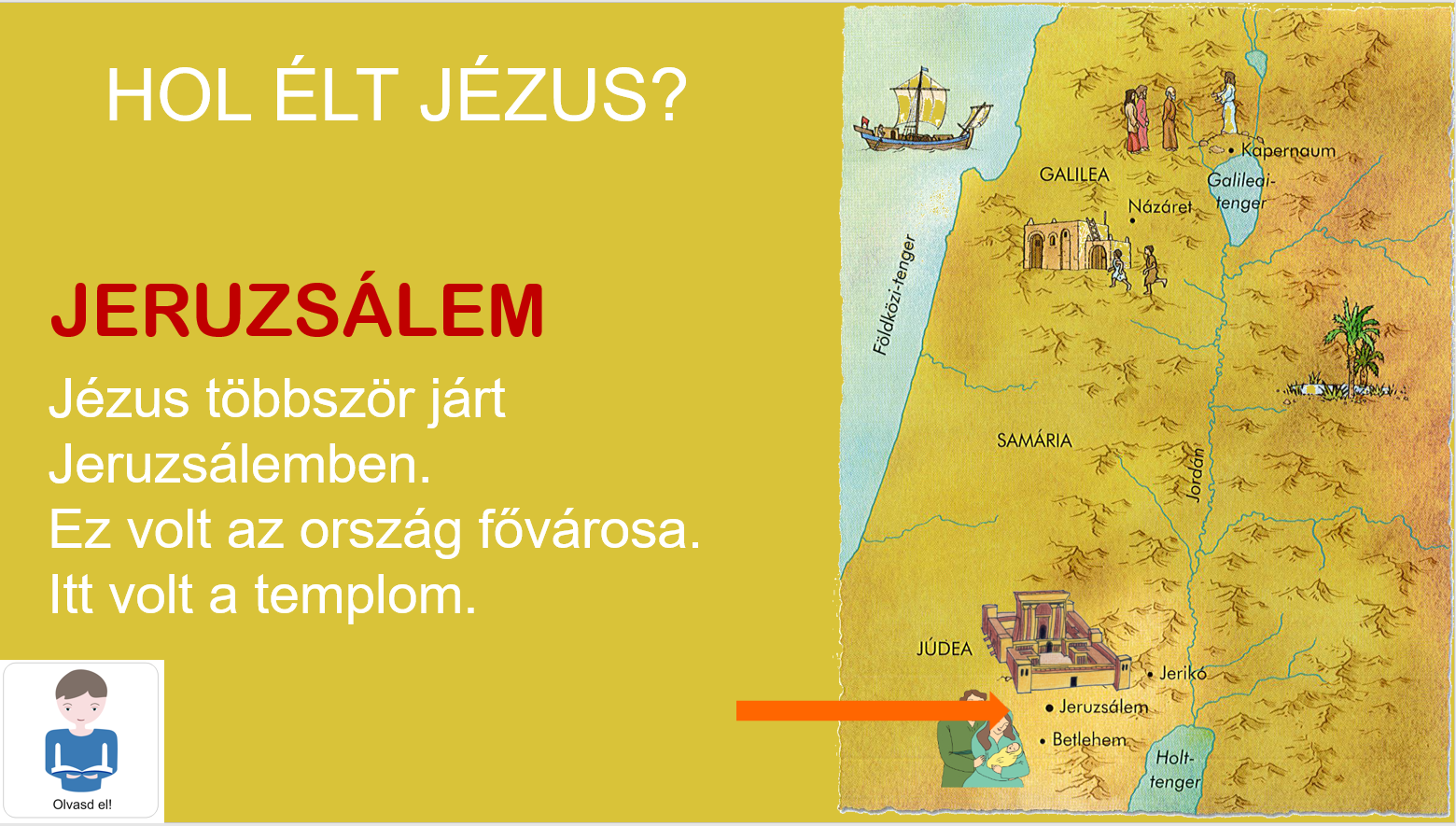 Hol éltél volna  legszívesebben?
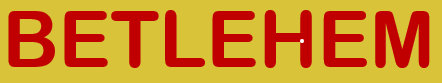 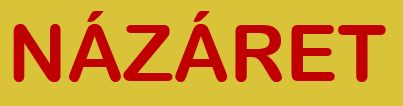 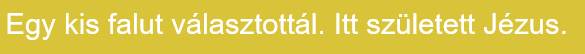 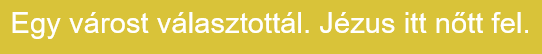 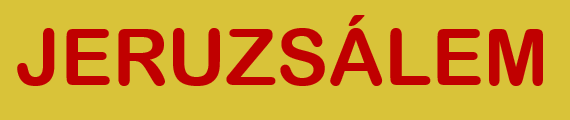 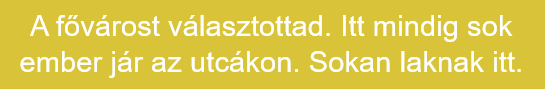 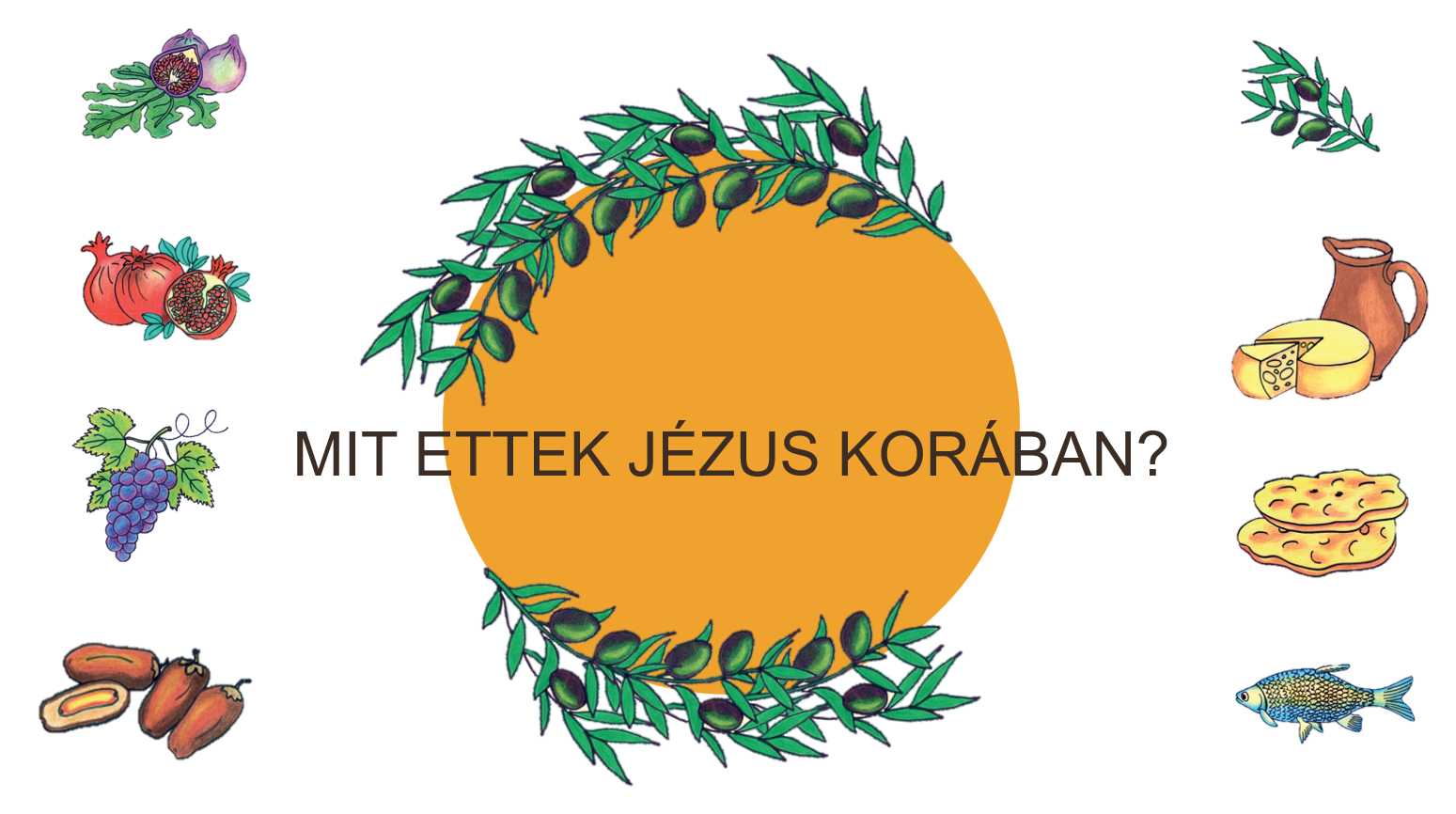 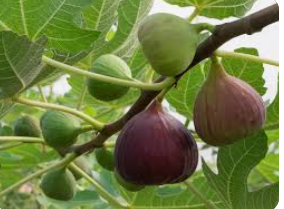 FÜGE
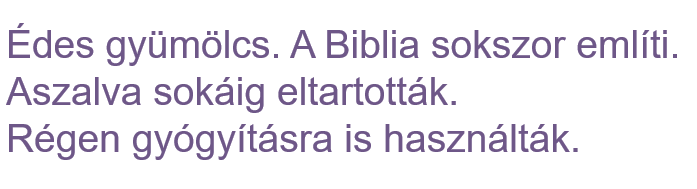 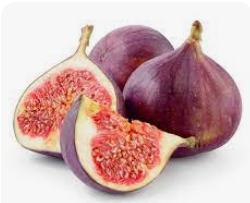 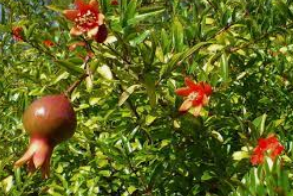 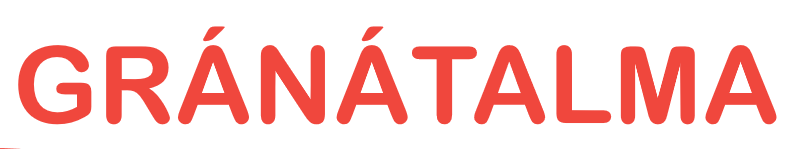 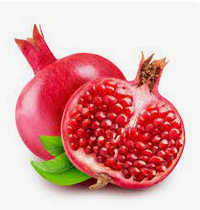 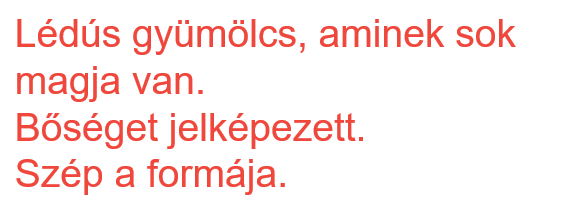 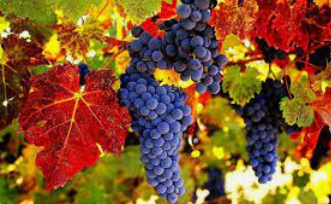 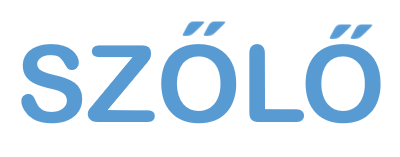 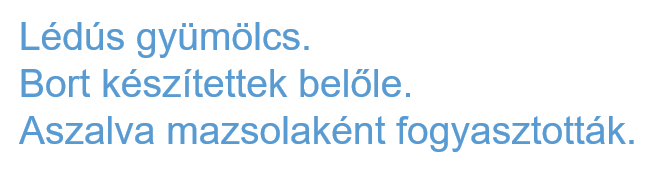 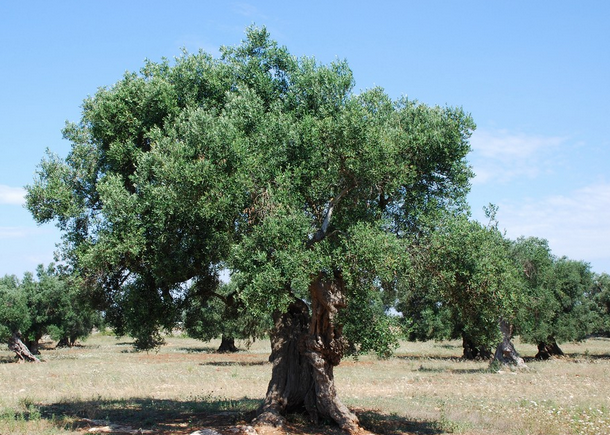 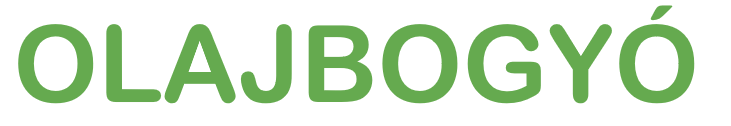 Bogyóiból olajat préseltek.
Bogyóját tartósítva fogyasztották.
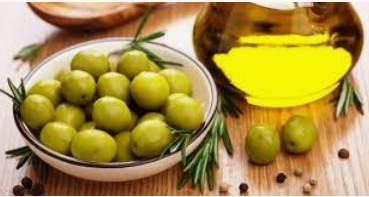 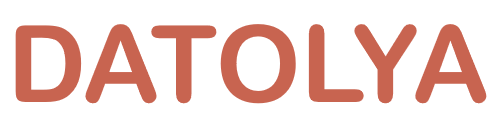 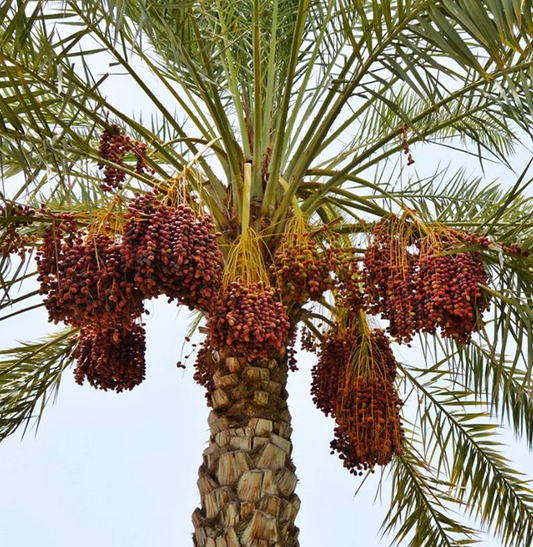 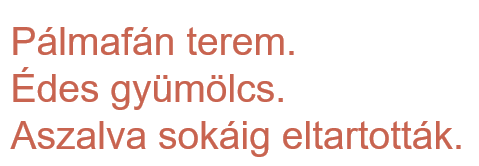 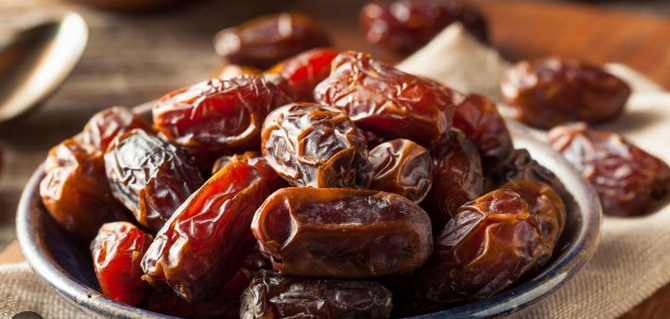 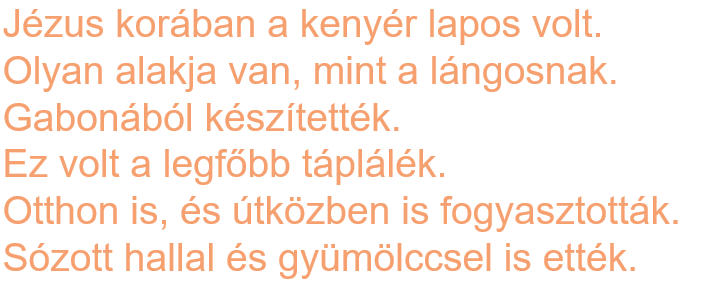 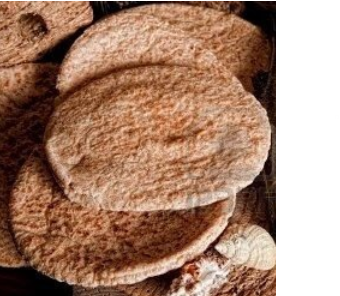 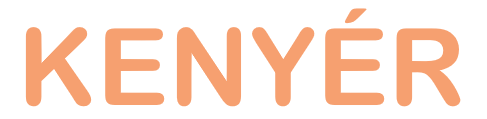 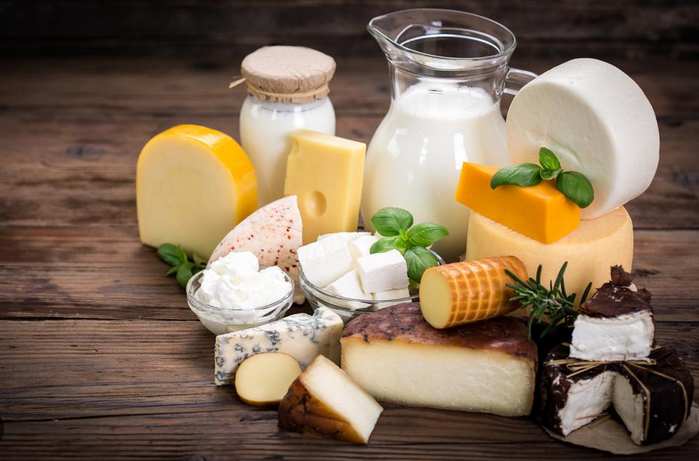 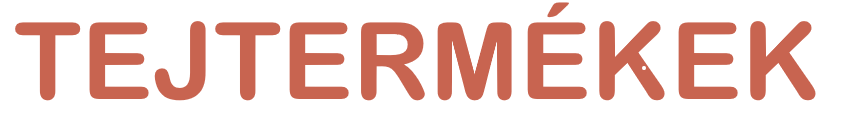 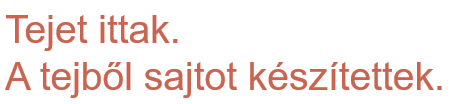 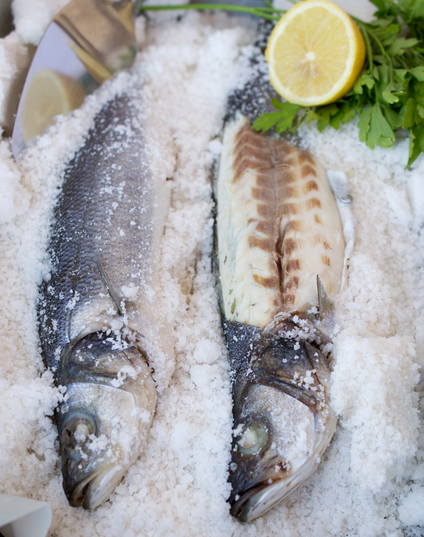 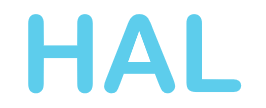 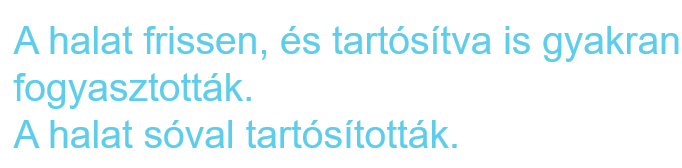 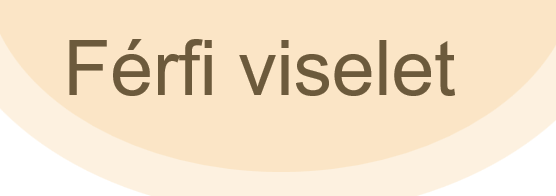 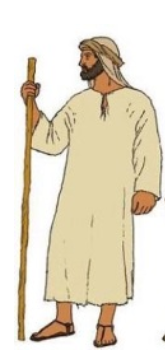 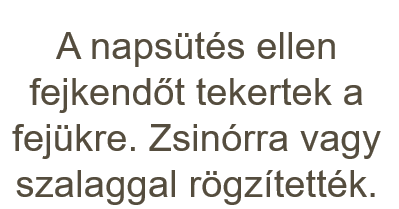 A fiúk és a férfiak leggyakrabban tunikát viseltek. Erre vették fel a felsőruhát. 
A szegények a felsőruhával takaróztak
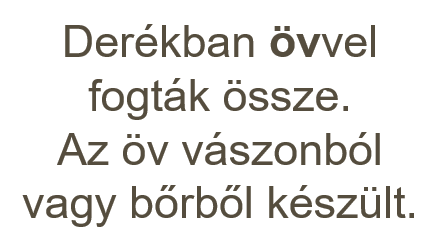 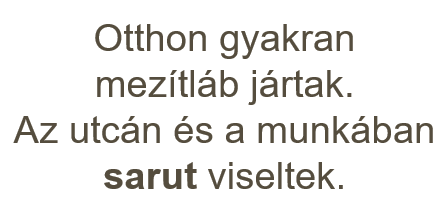 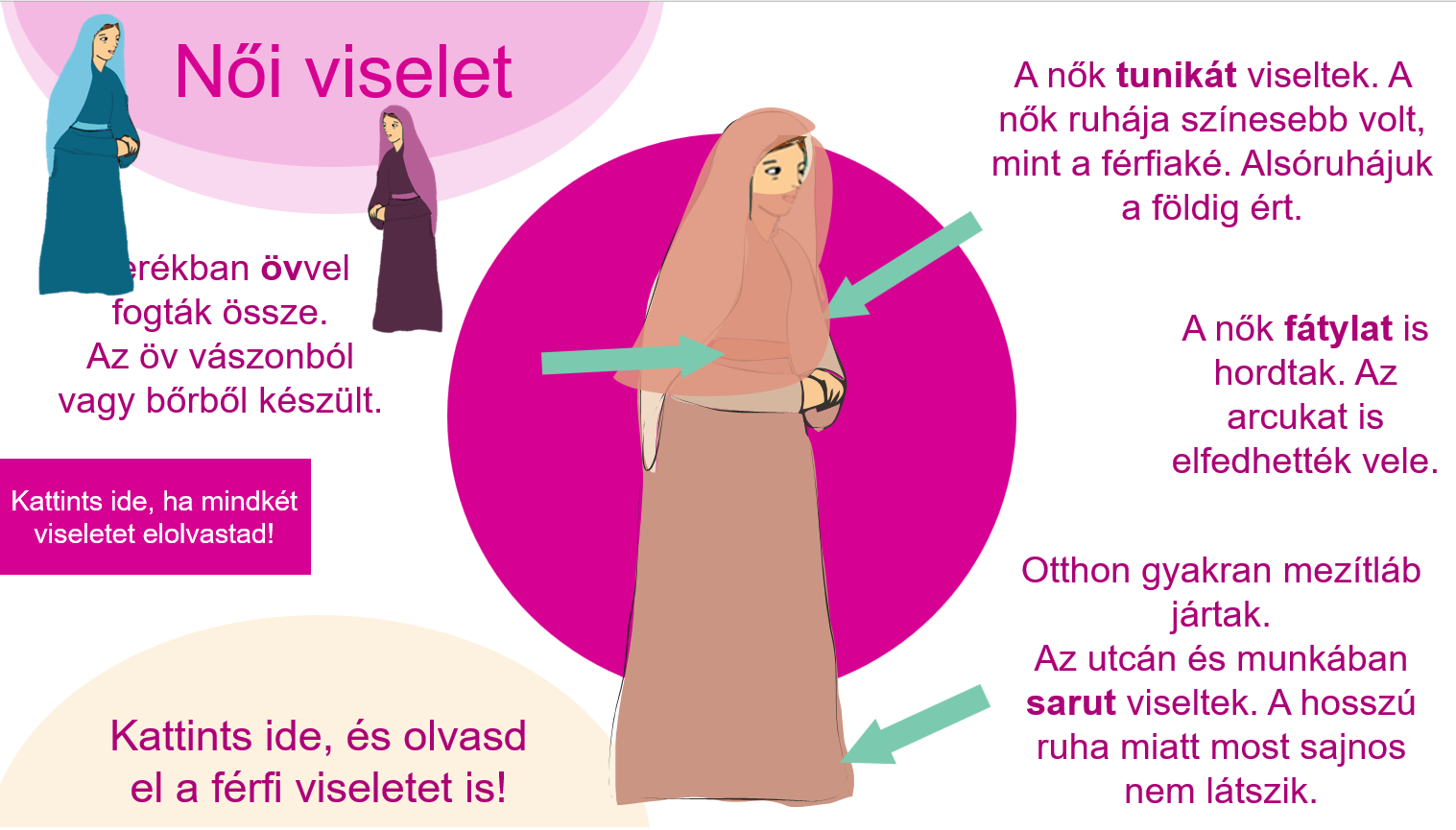 Aranymondás:
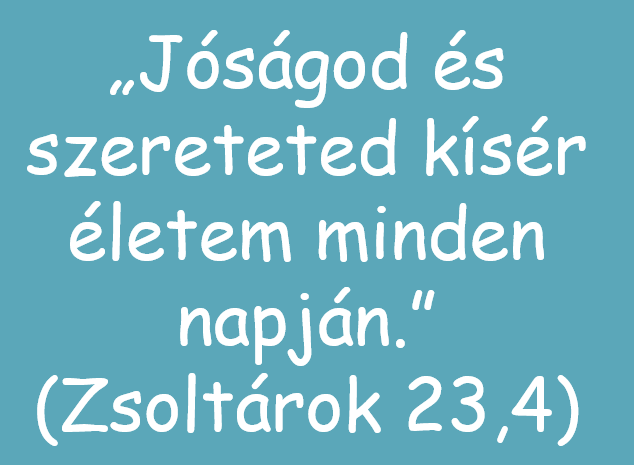 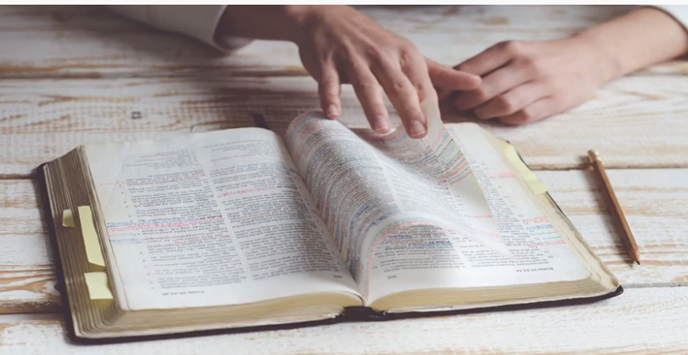 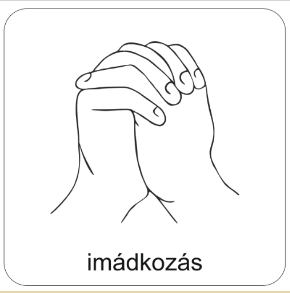 Óra végi imádság:

„Köszönjük, Istenünk,
hogy itt voltál velünk.
Kérünk, Édesatyánk, vigyázz
Mindig reánk. Ámen”
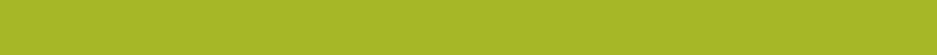 https://www.youtube.com/watch?v=SDHukWDRr-U
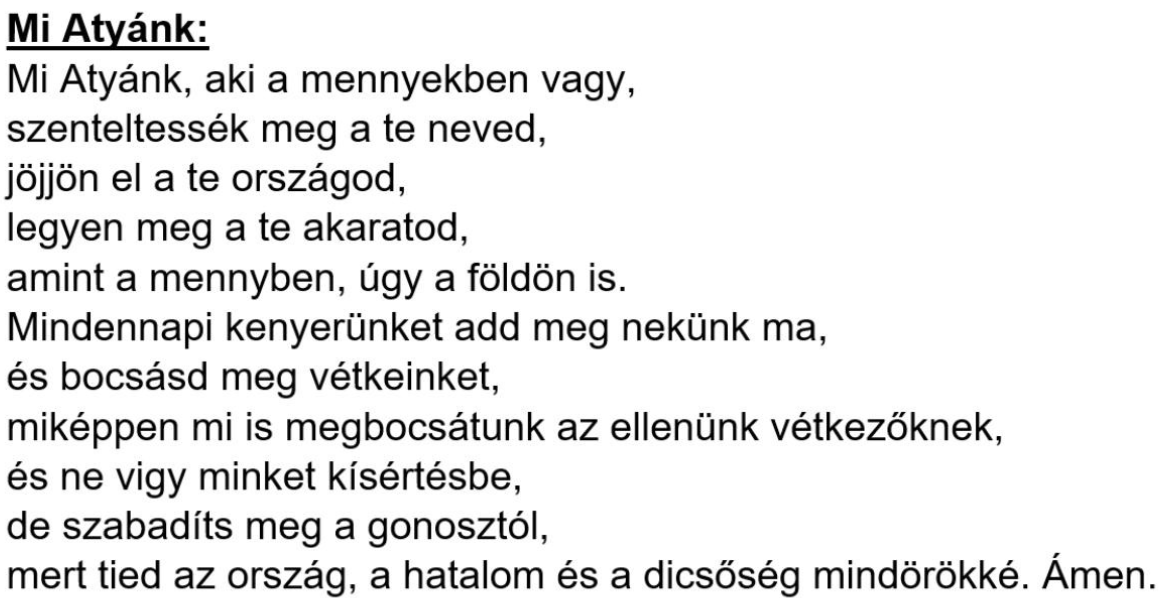